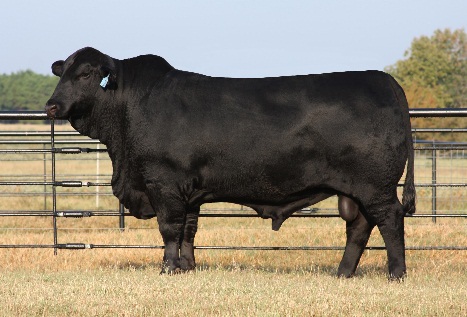 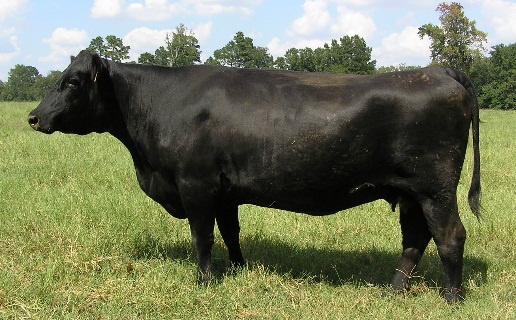 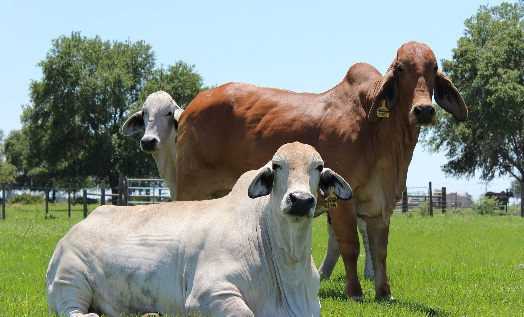 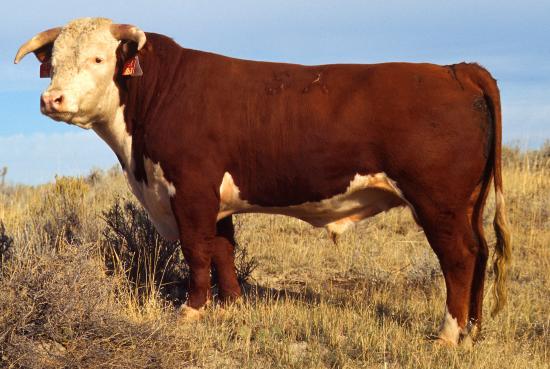 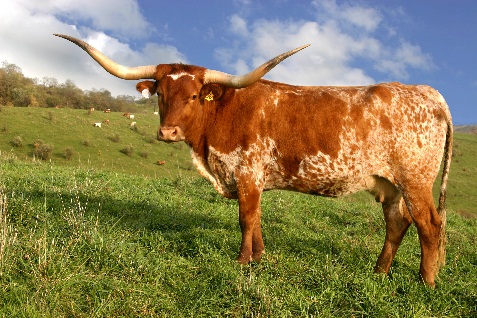 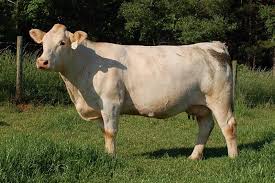 Breeds of Beef Cattle
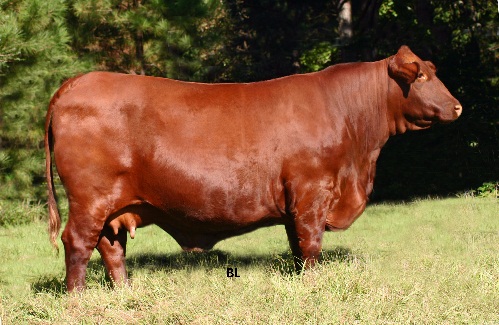 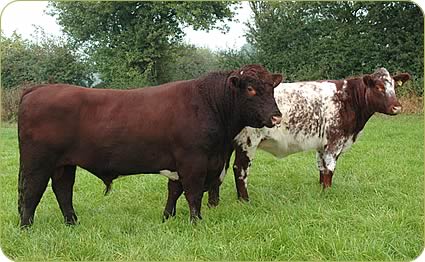 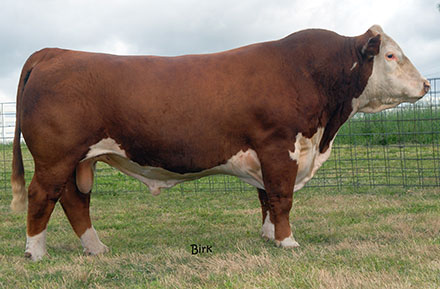 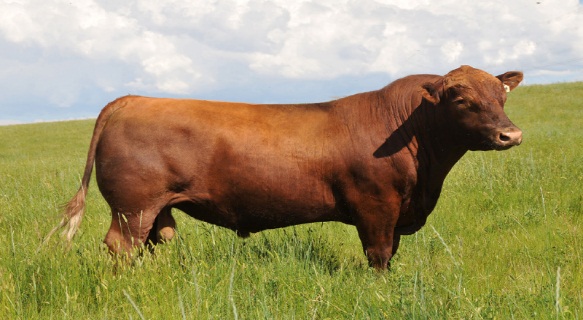 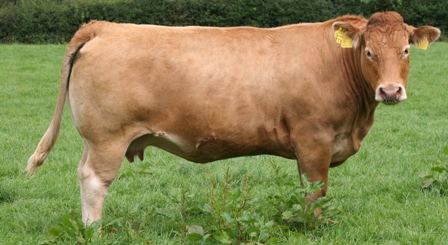 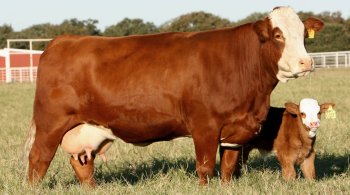 Bos Taurus
Bos Indicus
Cattle of European Descent
Cattle of Indian (Asian) Descent 
“Eared Cattle”
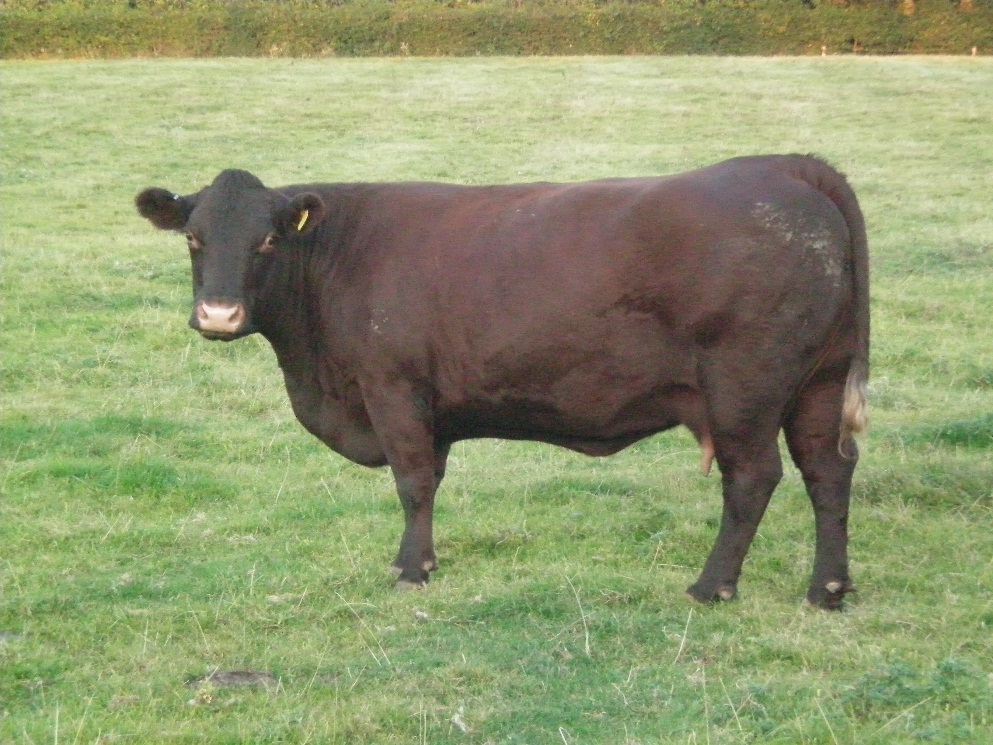 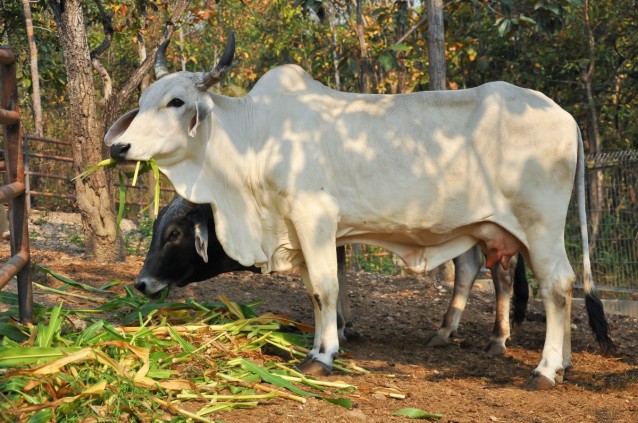 Angus
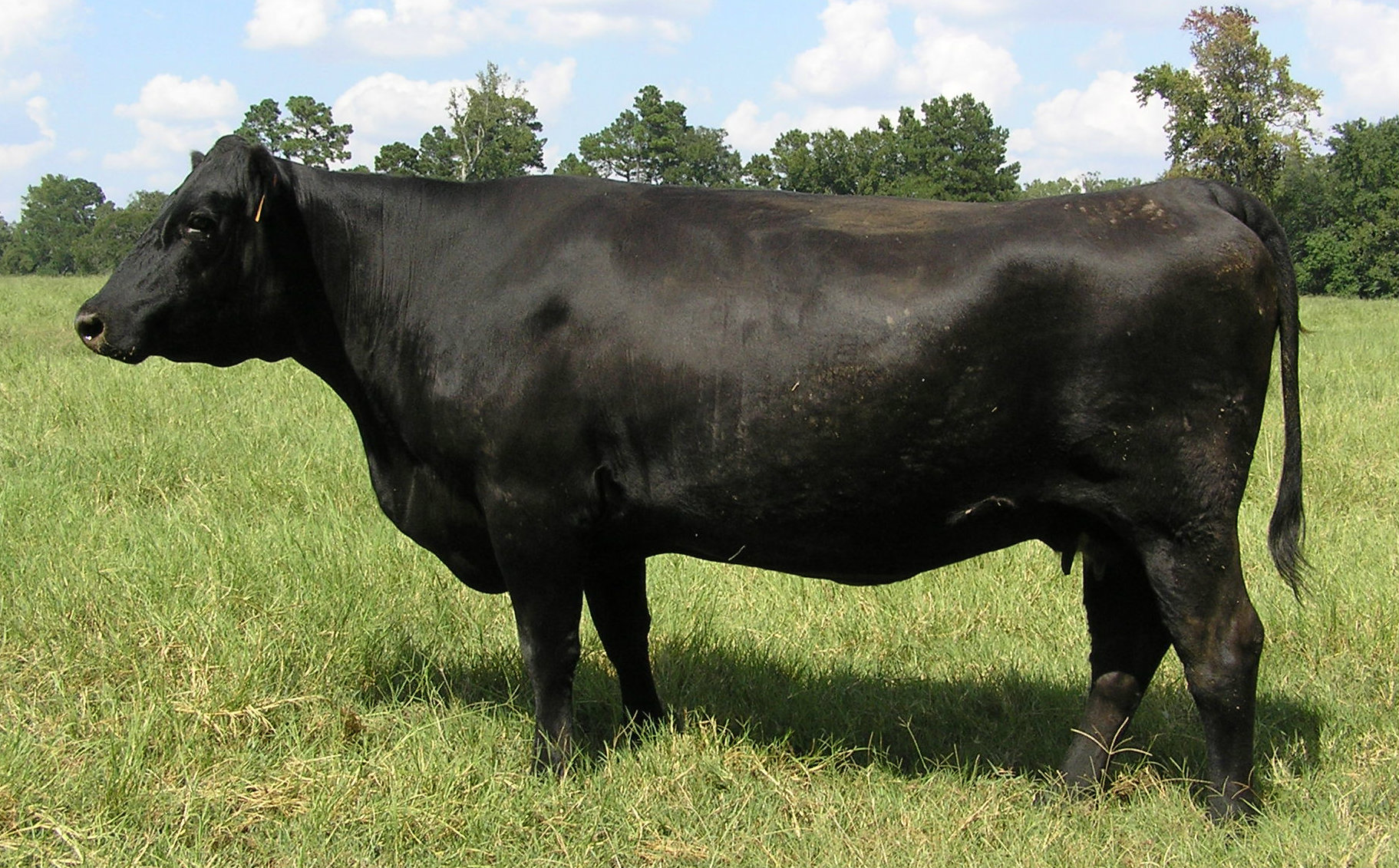 Originated in England
Black Hide & Hair
Polled
High Quality Beef 
Certified Angus Beef
[Speaker Notes: The first Angus cattle in the US were imported by George Grant around 1873. Angus are the most popular purebred cattle in the US due largely to CAB. 

Angus are moderate cattle that yield carcasses with a high degree of marbling.]
Hereford
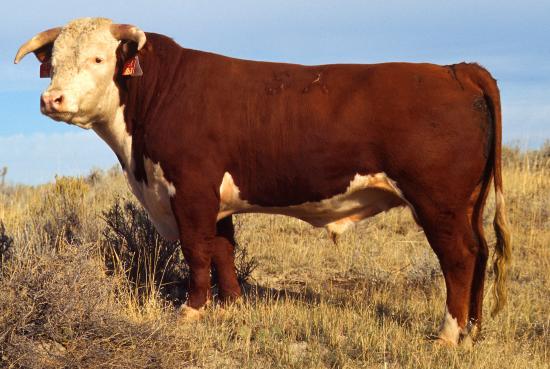 Originated in England
Red w/ 6 White Points
Horned
Know for efficiency and foraging ability
[Speaker Notes: Hereford Cattle originated in Hereford County in England. The first Hereford cattle in the US were imported by Henry Clay to Kentucky. The first purebred Hereford herd was believed to be established around 1840 in New York. 

Instrumental in improving cattle in the west.]
Polled Hereford
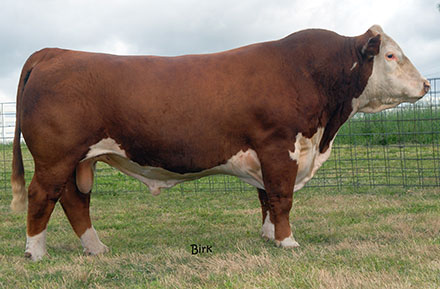 Developed in the US
Red w/ 6 White Points
Polled
Know for efficiency and foraging ability as well as docility & maternal ability
Heavily used in crossbreeding programs
[Speaker Notes: Established in Iowa in 1901 by Warren Gammon. Gammon located 4 Hereford Bulls and 10 Hereford cows that carried the polled gene and mated them to form the breed. 

Gammon Barn @ Iowa State Fair w/ Polled Hereford Hall of Fame]
Shorthorn
Developed in Northern England 
Red, White, or Roan
Dual Purpose Breed
Can be either polled or horned
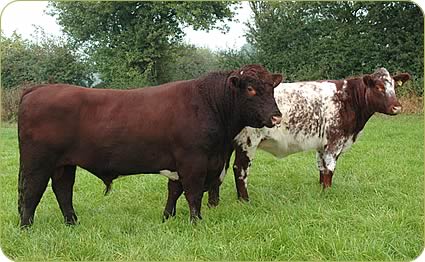 [Speaker Notes: One of the oldest breeds of pure-bred cattle. Developed around 1600 in Northern England. First imported to Virginia in 1783. Typically have a great disposition and are good milkers and very maternal.]
Red Angus
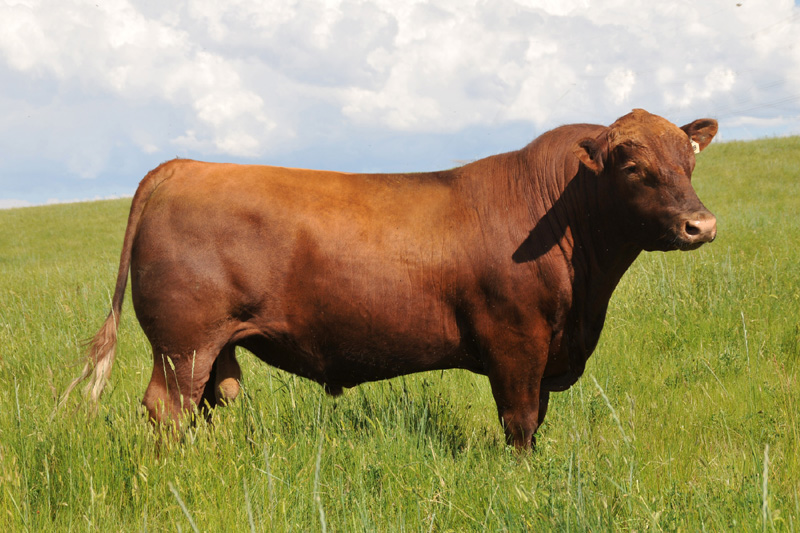 Developed in the US
Solid Red 
Developed from Angus Cattle
Know for efficiency as well as docility & maternal ability
Breed relies heavily on data
[Speaker Notes: Established by a group of breeders in Montana, Wyoming, and Idaho in the 1950’s. Breed Association was formed in 1954. Established through mating of red, angus cattle. Tend to be more heat tolerant than angus cattle.]
Charolais
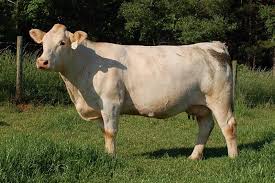 Originated in France
White in Color
Very Expressively muscled cattle with high yields
Used heavily in crossbreeding programs to add muscle
[Speaker Notes: Old breed developed in central France. First imported to the US by the King Ranch in 1936. Was first imported to add frame size and muscling into cattle.]
Limousin
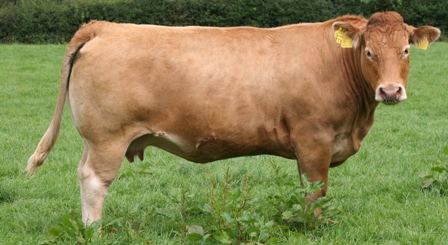 Originated in France
Light yellow to Orange 
High Cutability cattle
[Speaker Notes: First arrived in the US when semen was imported from Canada in 1968.

Lean carcasses with large loins. 

Black Now]
Simmental
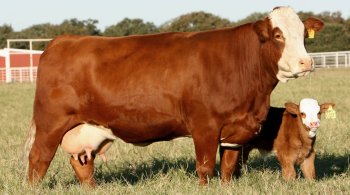 Developed in Western Switzerland 
Originally dual purpose 
Cream colored face with a red, yellow, or spotted body
Large Framed, Lean Carcass
[Speaker Notes: Simmentals were brought to the US from Canada in 1969. 

Originally in Switzerland they were used for make purposes including milk, meat, and draft. 

Black Now]
Longhorn
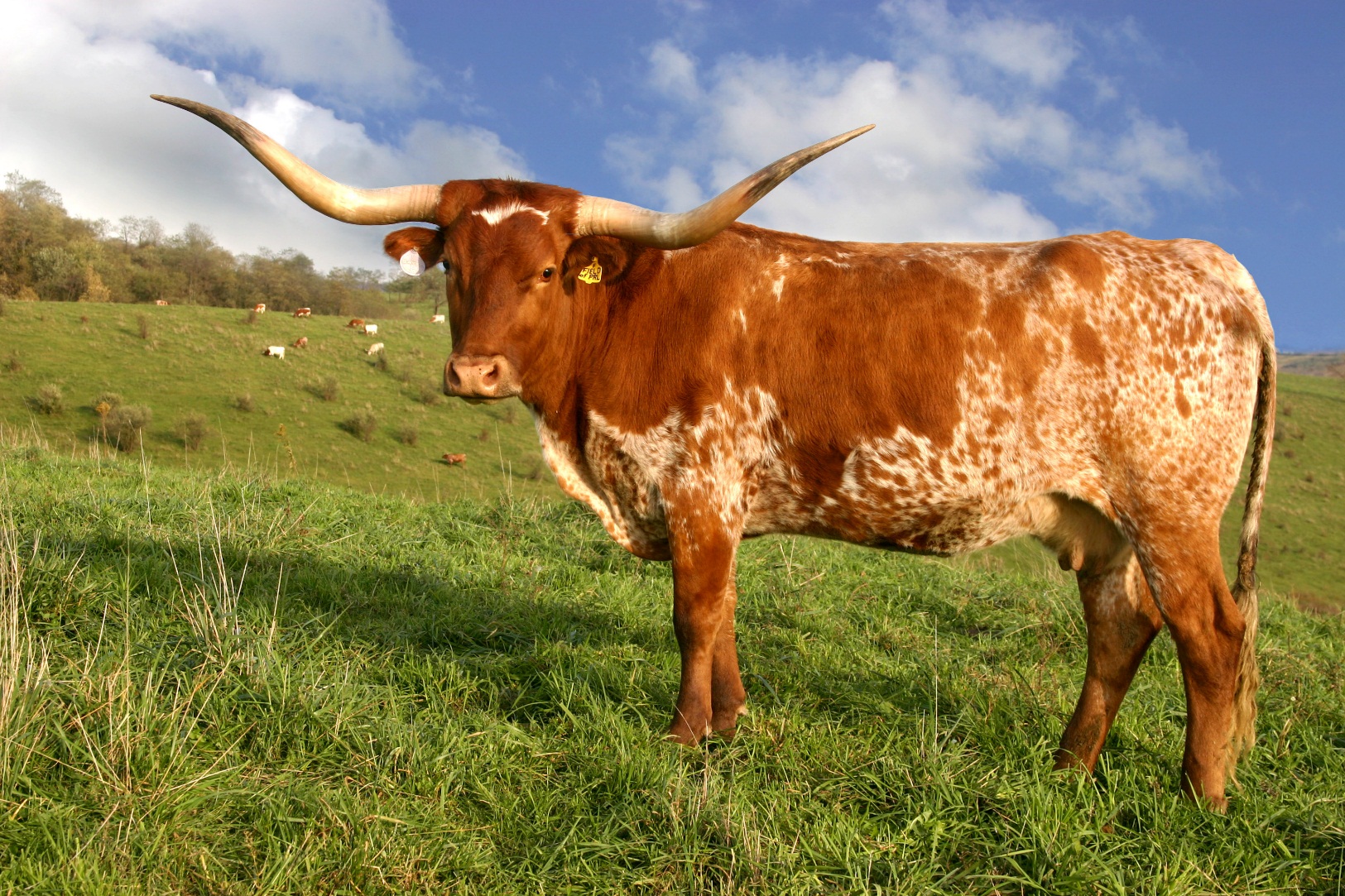 Developed from Mexican brush cattle
Very hardy cattle
Popular on the range
Today used as pasture pets and rodeo stock
[Speaker Notes: Brought from Mexico in the 1800s by Spanish Explorers. 

Very High Fertility cattle 

Slow growth but excellent foragers and very durable cattle’]
Brahman
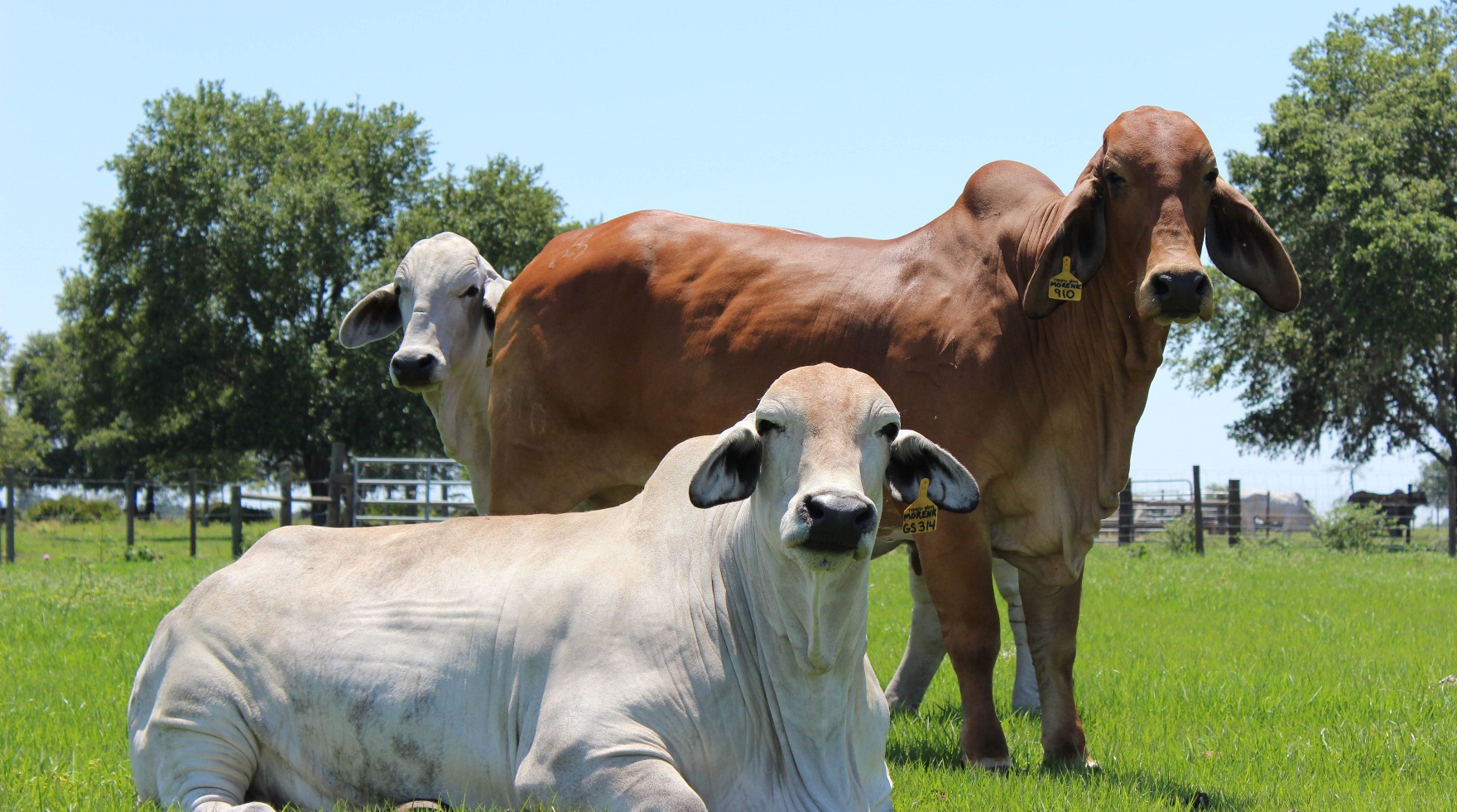 Developed in the US, but very similar to Zebu cattle of India 
Can be gray to black and red 
Developed in the mid 1800’s to early 1900’s
Hardy & Resistant cattle
[Speaker Notes: Well liked for their 
Hardiness
Heat Tolerance
Resistance to Diseases & Insects
Foraging ability

Used in many crossbreeding situations and development of breeds

Un predicatable]
Brangus
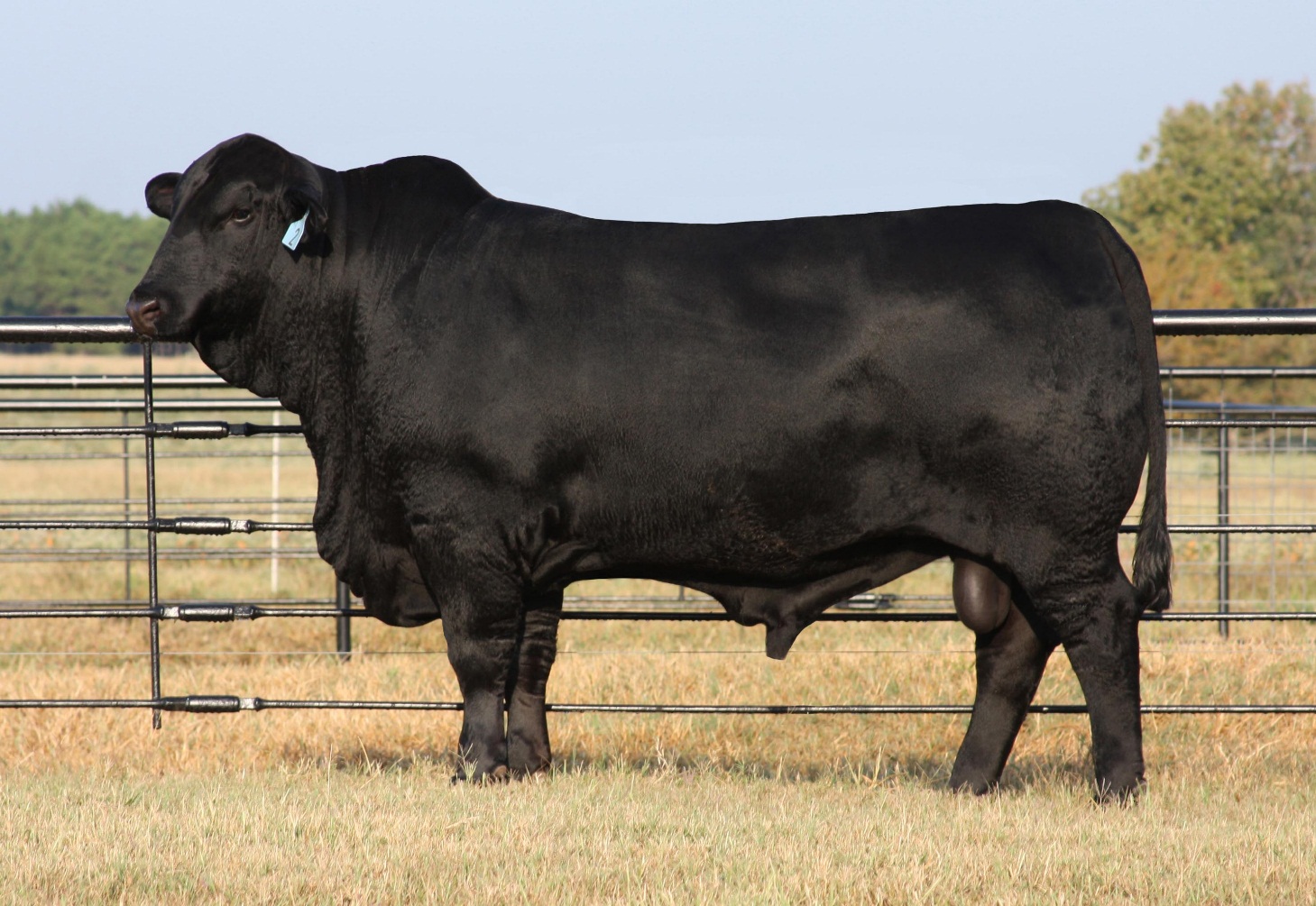 Developed in the US by LSU in 1912
Developed out of Angus and Brahman cattle
Heat Tolerant and High Quality beef
Original Seedstock were no less than 3/8 of either breed
Santa Gertrudis
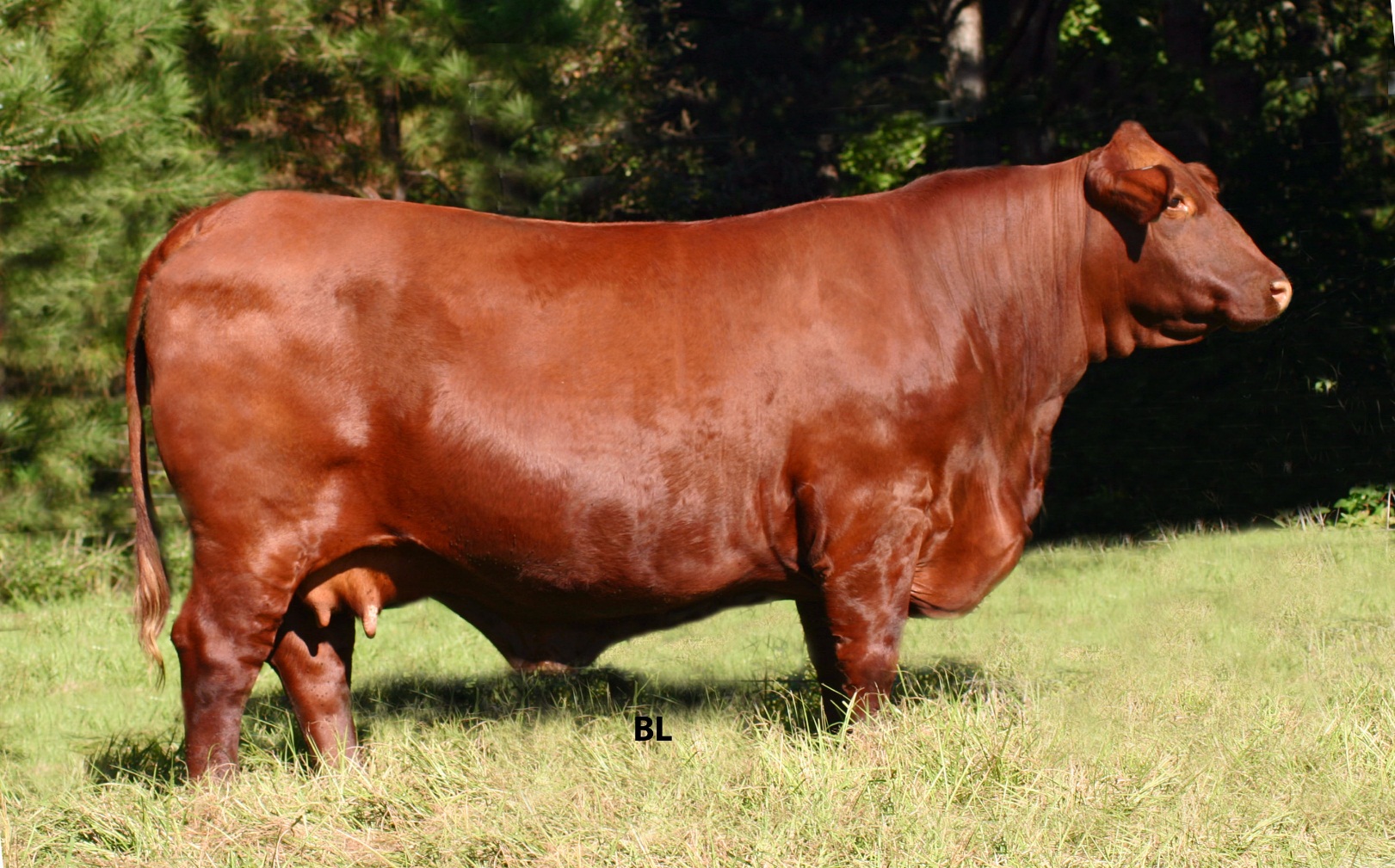 Developed on the King Ranch in Texas around 1918
Deep Cherry Red 
Polled
Crossing of Brahman and Shorthorn Cattle
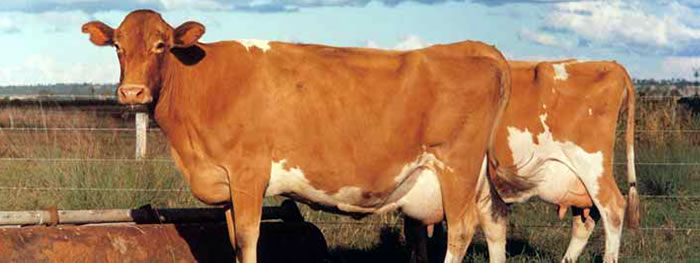 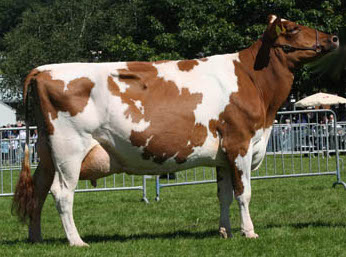 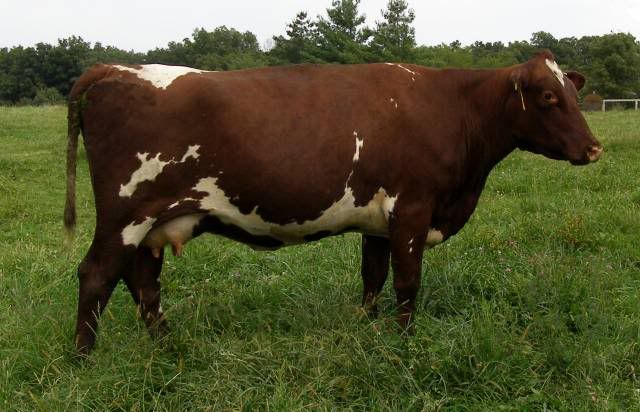 Breeds of Dairy Cattle
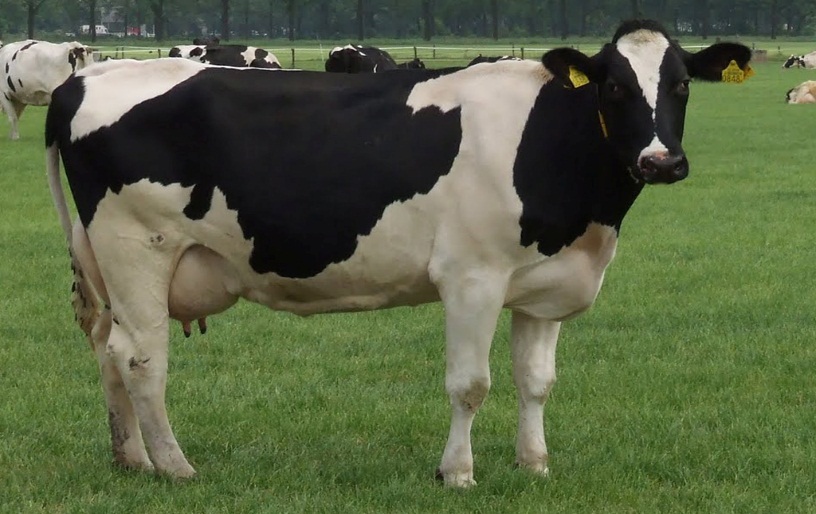 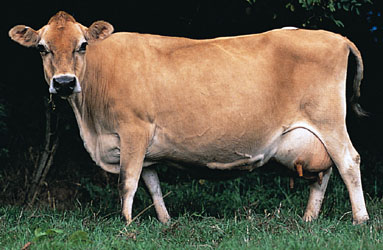 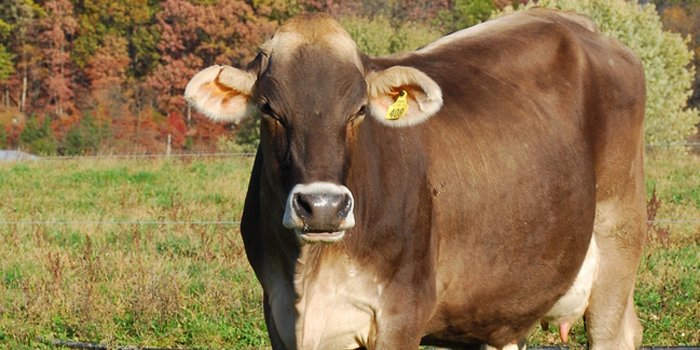 Holestien
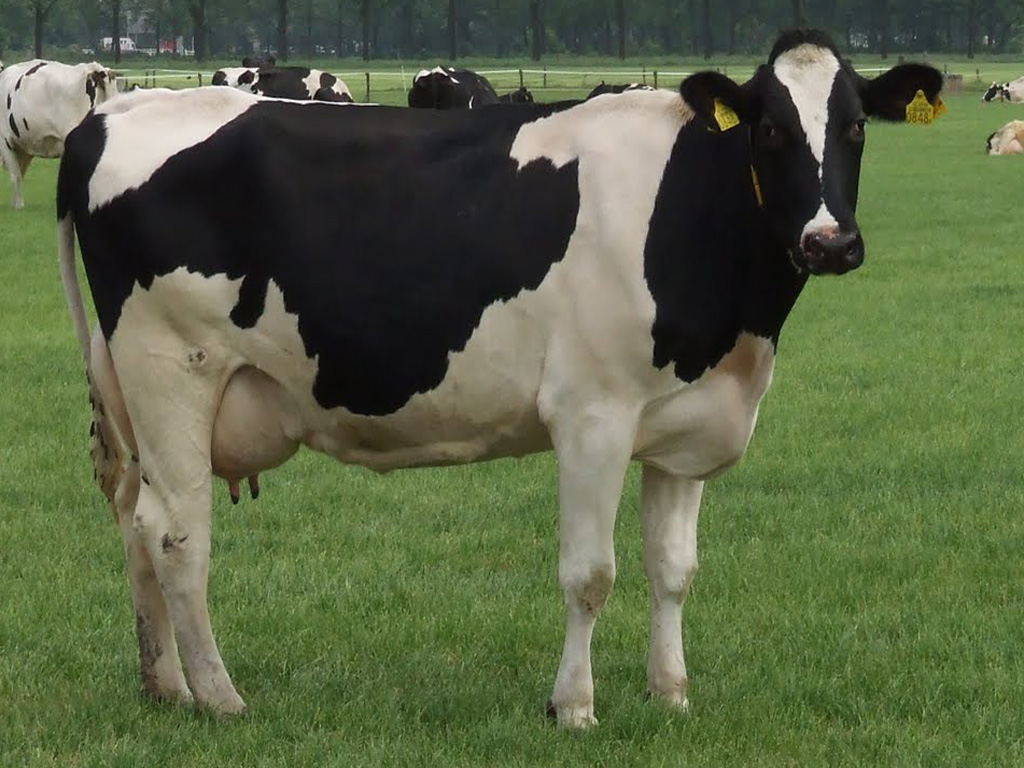 Imported to the US from the Netherlands in 1621
Black and White in color
Most popular breed of dairy cattle in the US
Produce the largest quantities of milk
Large cows weighing 1,500 to 2,000 lbs
Jersey
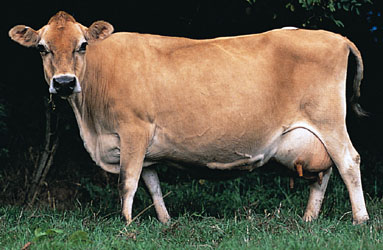 Isle of Jersey
Grayish to fawn and near white in color
Smallest Dairy Breed
Imported to North America in 1850
Produce milk with high butter fat content
Guernsey
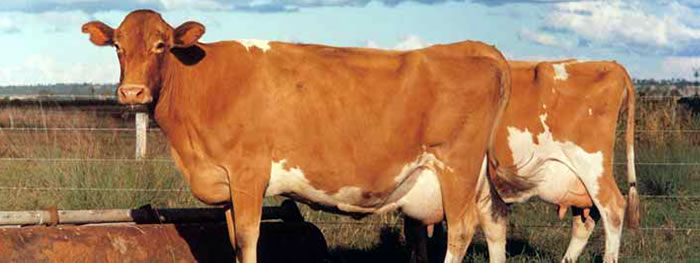 Imported from the Isle of Guernsey in 1831
Fawn with white markings
Give a golden color to their milk 
Comparatively lower milk production
Ayrshire
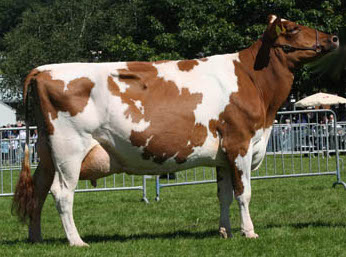 Imported to the US from Scotland in 1822
Moderate framed dairy cattle
Color varies from light to dark red, brown, and white
Brown Swiss
Imported to North American from the Alps of Switzerland in 1869
Solid in color from light to dark brown with black nose and tongue
Favorable protein to fat ratio in milk
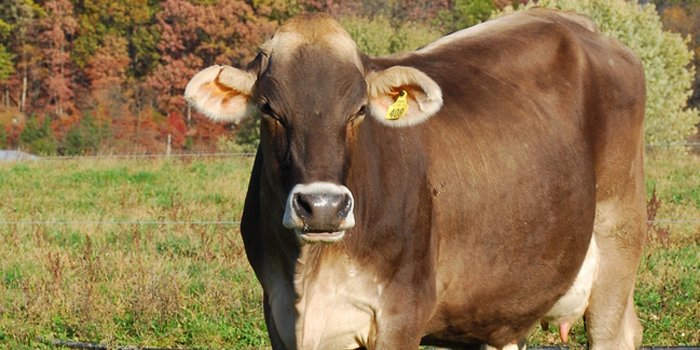 Milking Shorthorn
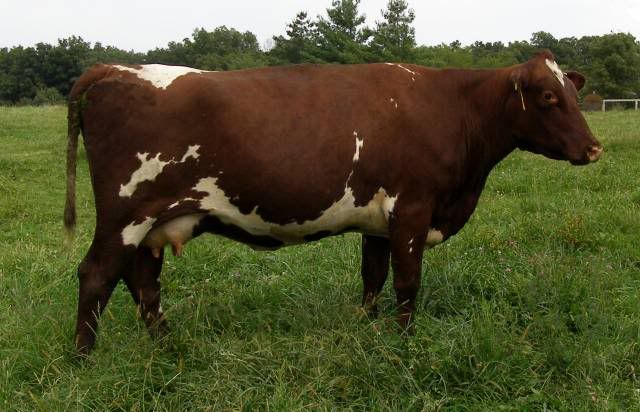 Recognized as a breed in 1968 
Similar in to beef shorthorn in color 
Dual Purpose Breed